СУ "ОТЕЦ ПАИСИЙ" ГР. МАДАН
ПРИЕМ ЗА УЧЕБНАТА 2020-2021г.
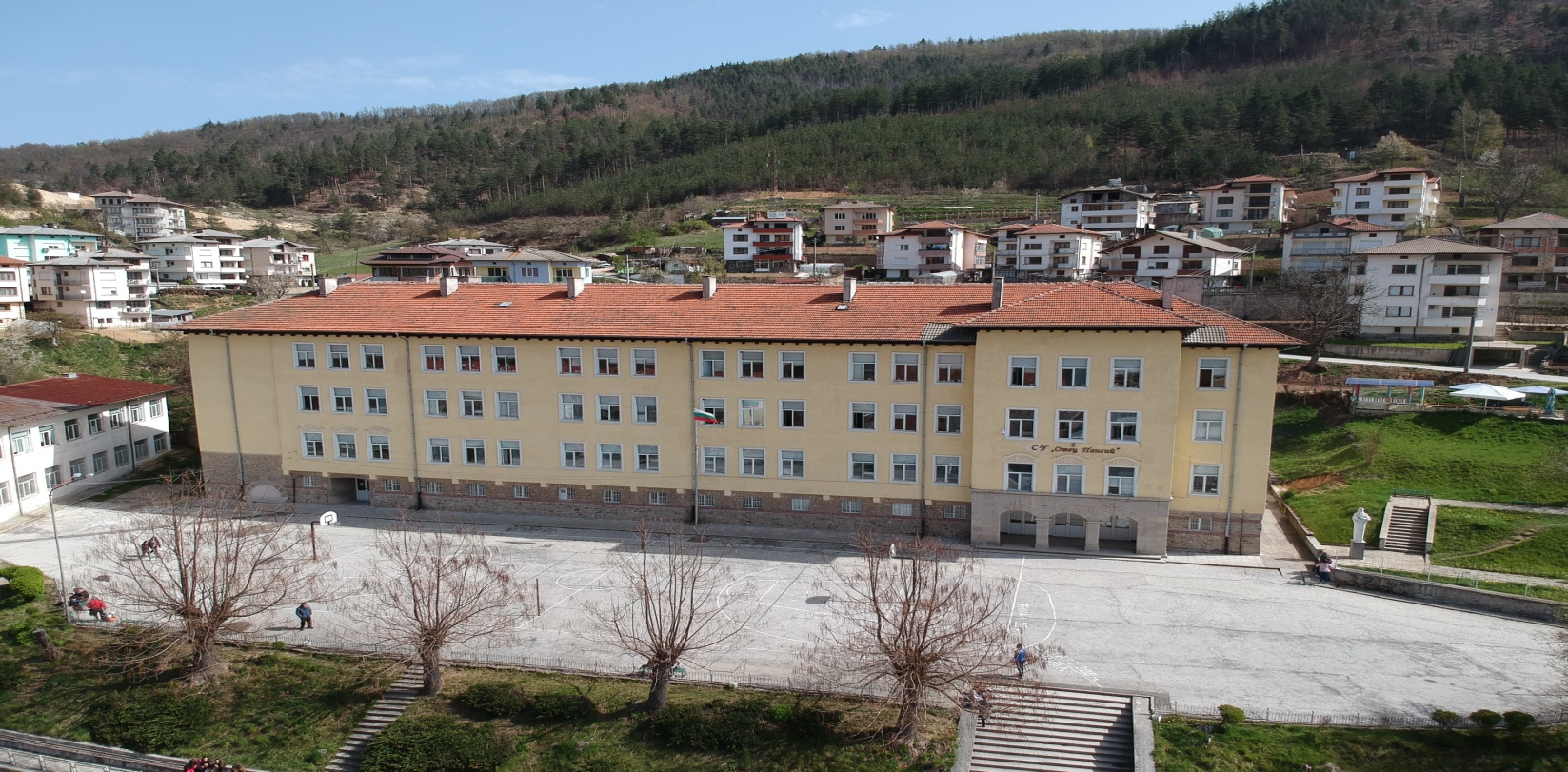 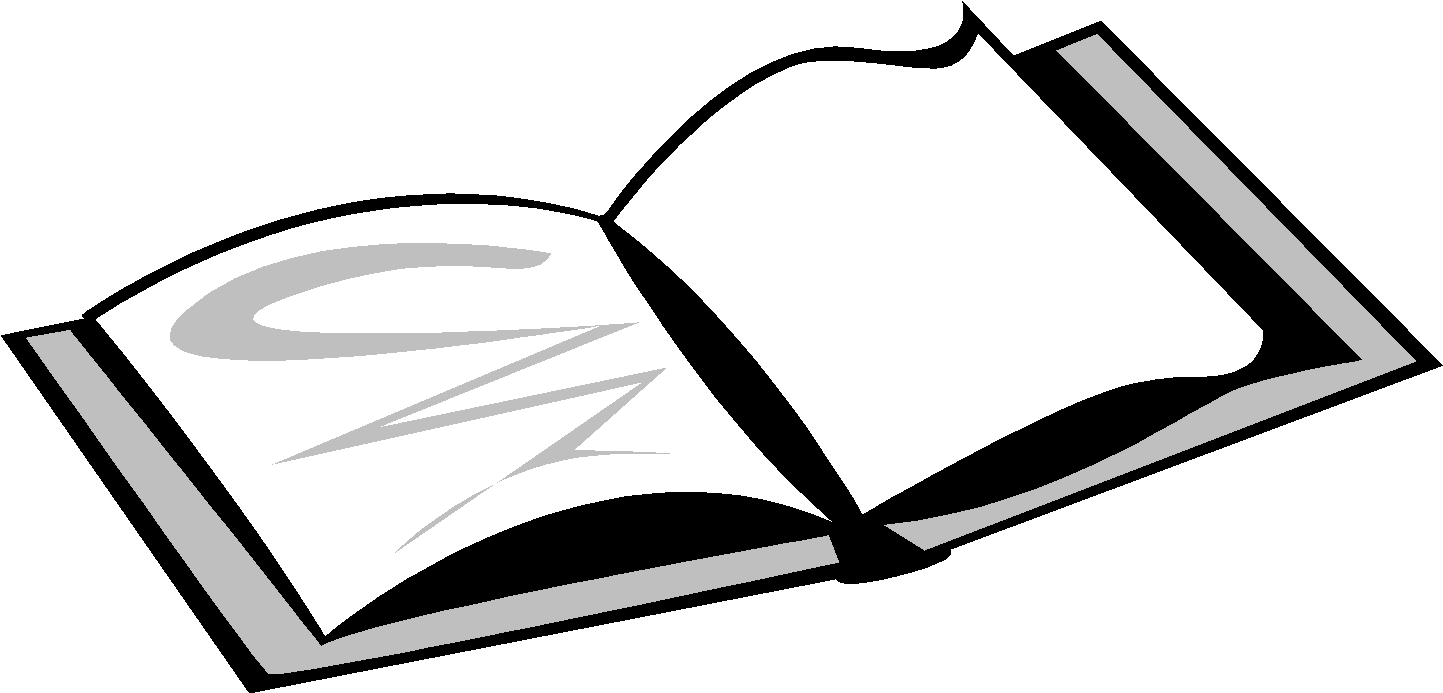 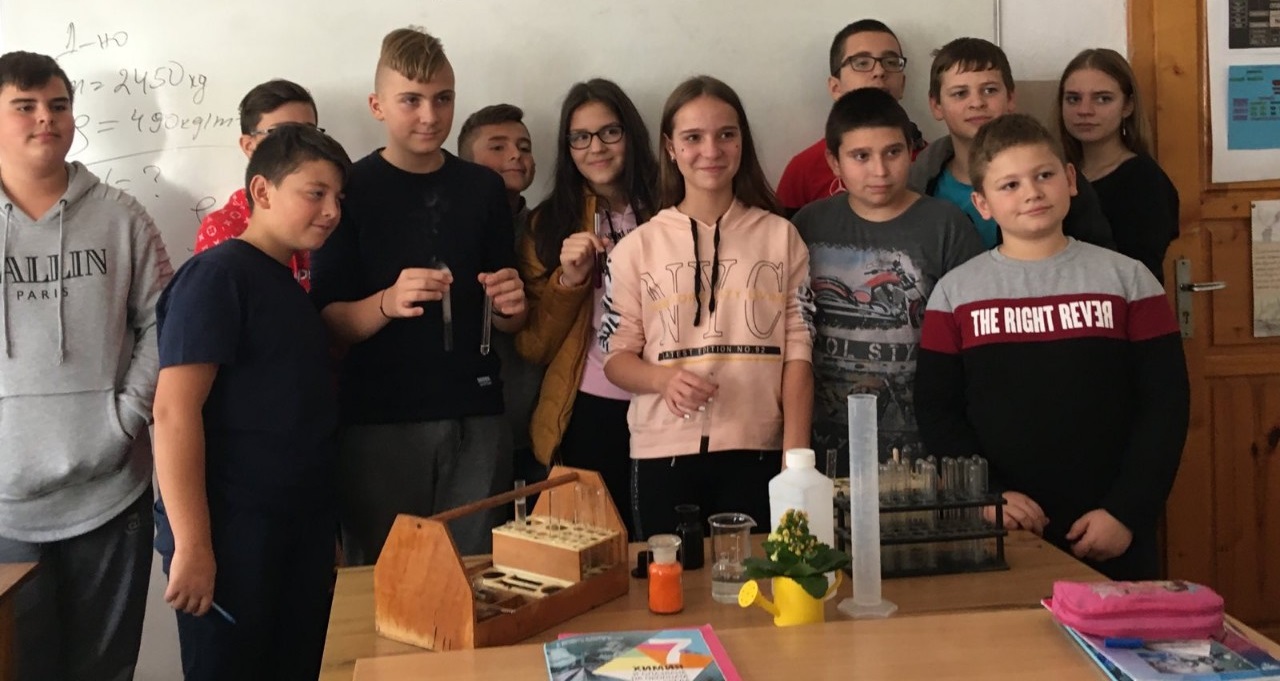 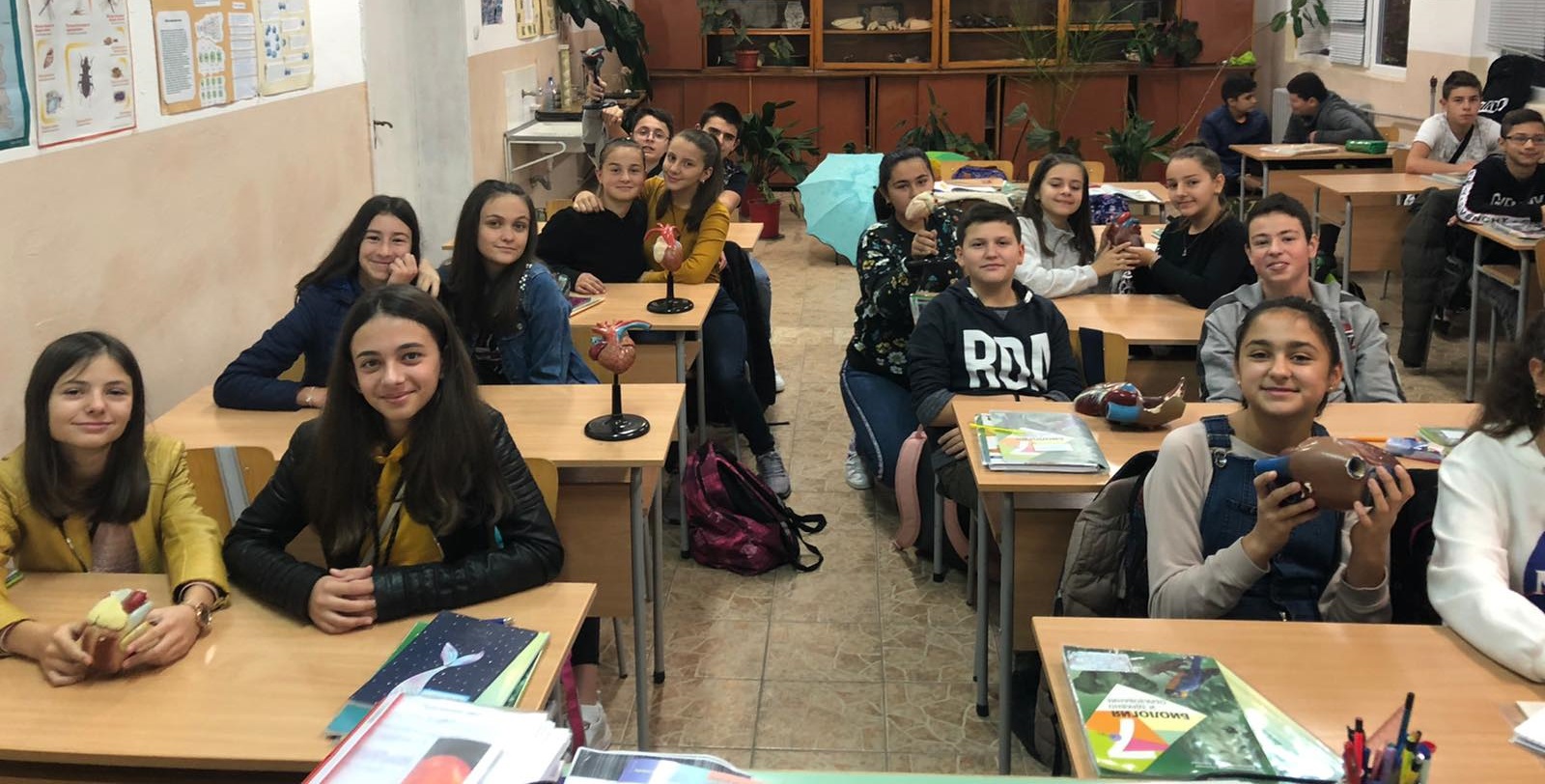 предстои  Ви  да продължите   обучението си в осми клас .
За да Ви подпомогнем при вземането на решение, Ви предоставяме следната информация:
УВАЖАЕМИ СЕДМОКЛАСНИЦИ,
ПРИЕМ В ОСМИ КЛАС СЛЕД ЗАВЪРШВАНЕ НА ОСНОВНО ОБРАЗОВАНИЕ ЗА УЧЕБНАТА 2020/2021 ГОДИНА
ПРОФИЛ «ЧУЖДИ ЕЗИЦИ» 
(Интензивно изучаване на английски език)
1 паралелка, 26 ученици

  Форма на обучение - след успешно полагане на приемни изпити по български език и литература и математика /НВО/
СРОК НА ОБУЧЕНИЕ:
5 години (VIII - XII клас)
ПРОФИЛИРАЩИ ПРЕДМЕТИ:
Английски  език

Немски език
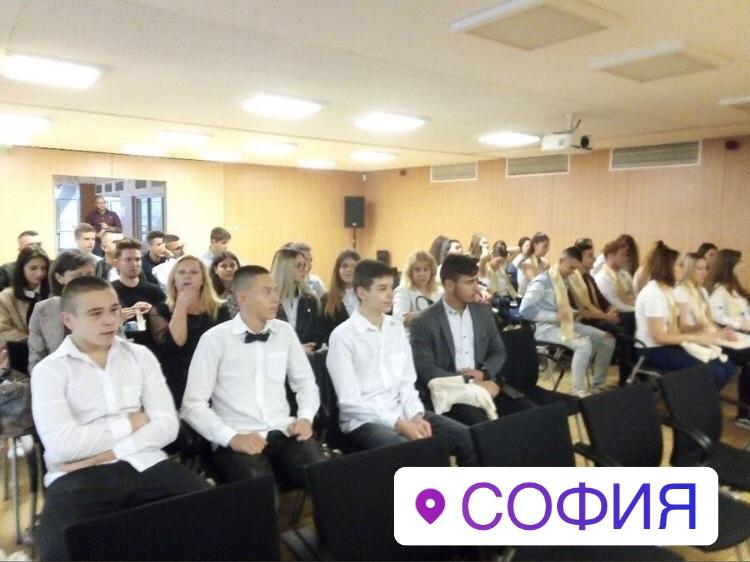 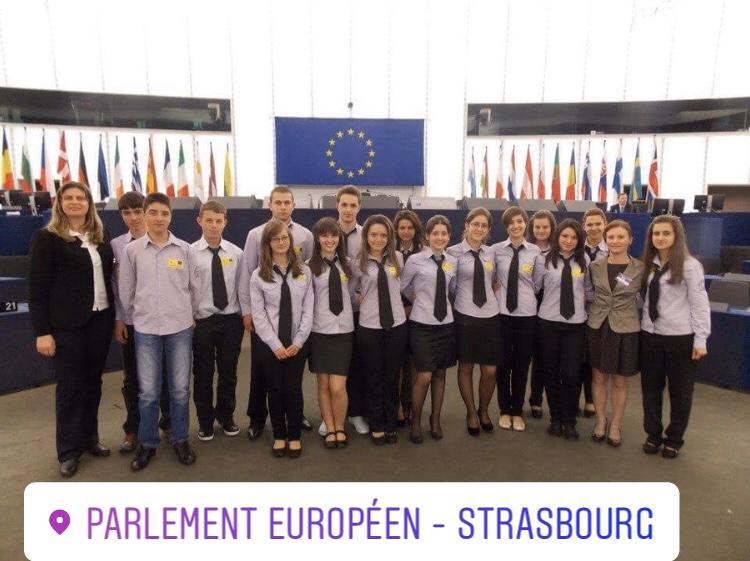 БАЛООБРАЗУВАЩИ ПРЕДМЕТИ:
УДВОЕНИТЕ ТОЧКИ ОТ  НВО ПО БЪЛГАРСКИ ЕЗИК И ЛИТЕРАТУРА
УДВОЕНИТЕ  ТОЧКИ  ОТ  НВО ПО  МАТЕМАТИКА
ОЦЕНКАТА  ПО АНГЛИЙСКИ ЕЗИК ОТ СВИДЕТЕЛСТВОТО  ЗА ОСНОВНО  ОБРАЗОВАНИЕ
ОЦЕНКАТА ПО ТЕХНОЛОГИИ И ПРЕДПРИЕМАЧЕСТВООТ СВИДЕТЕЛСТВОТО ЗА ОСНОВНО ОБРАЗОВАНИЕ
ПРИЕМ В ОСМИ КЛАС СЛЕД ЗАВЪРШВАНЕ НА ОСНОВНО ОБРАЗОВАНИЕ ЗА УЧЕБНАТА 2020/2021 ГОДИНА
ПРОФИЛ «ПРИРОДНИ НАУКИ»
(разширено изучаване на английски език)

1 паралелка, 26 ученици
Форма на обучение - след успешно полагане на приемни изпити по български език и литература и математика /НВО/
СРОК НА ОБУЧЕНИЕ:
5 години (VIII - XII клас)
ПРОФИЛИРАЩИ     ПРЕДМЕТИ:
Биология и здравно образование
Химия и опазване на околната среда
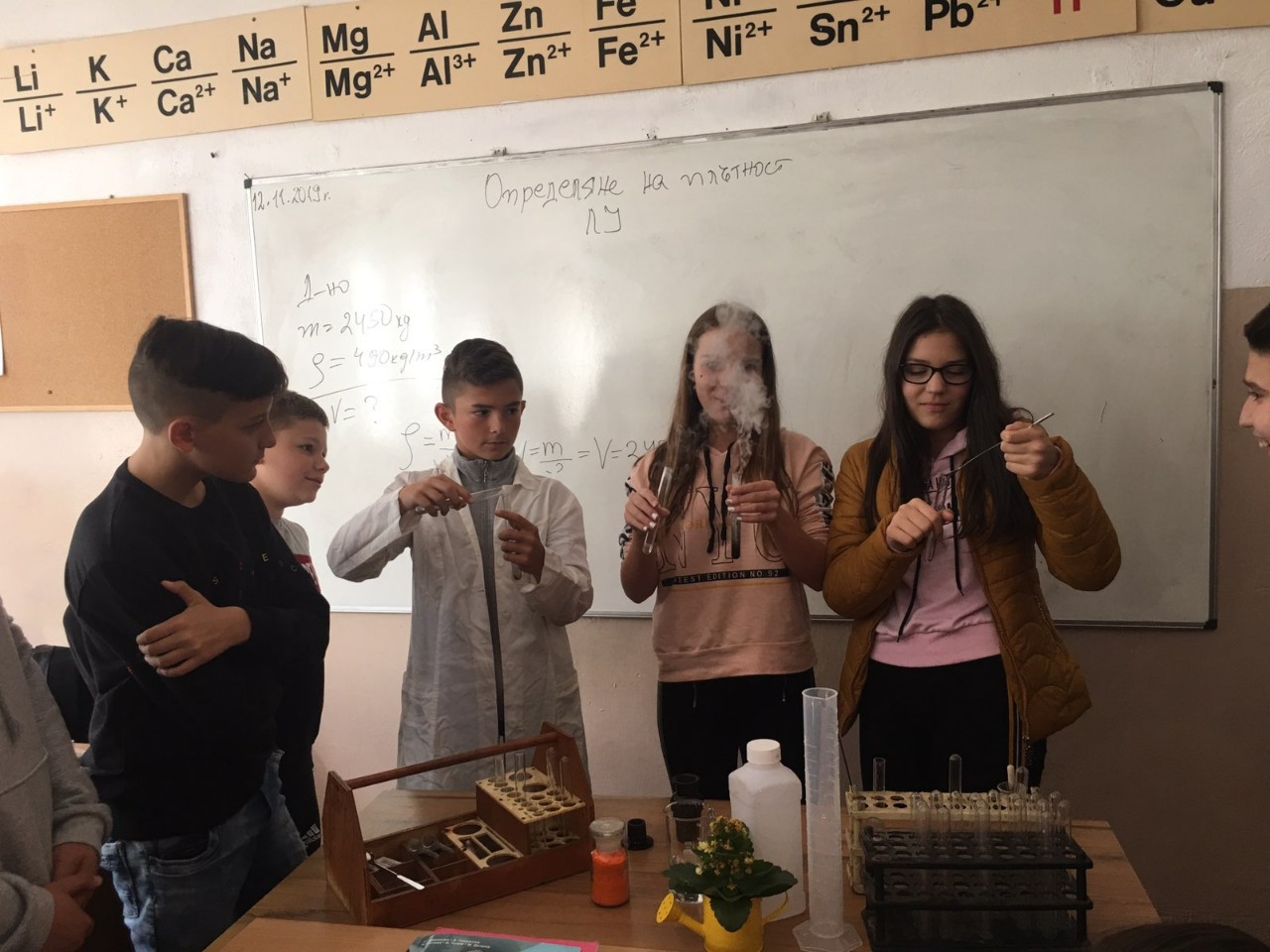 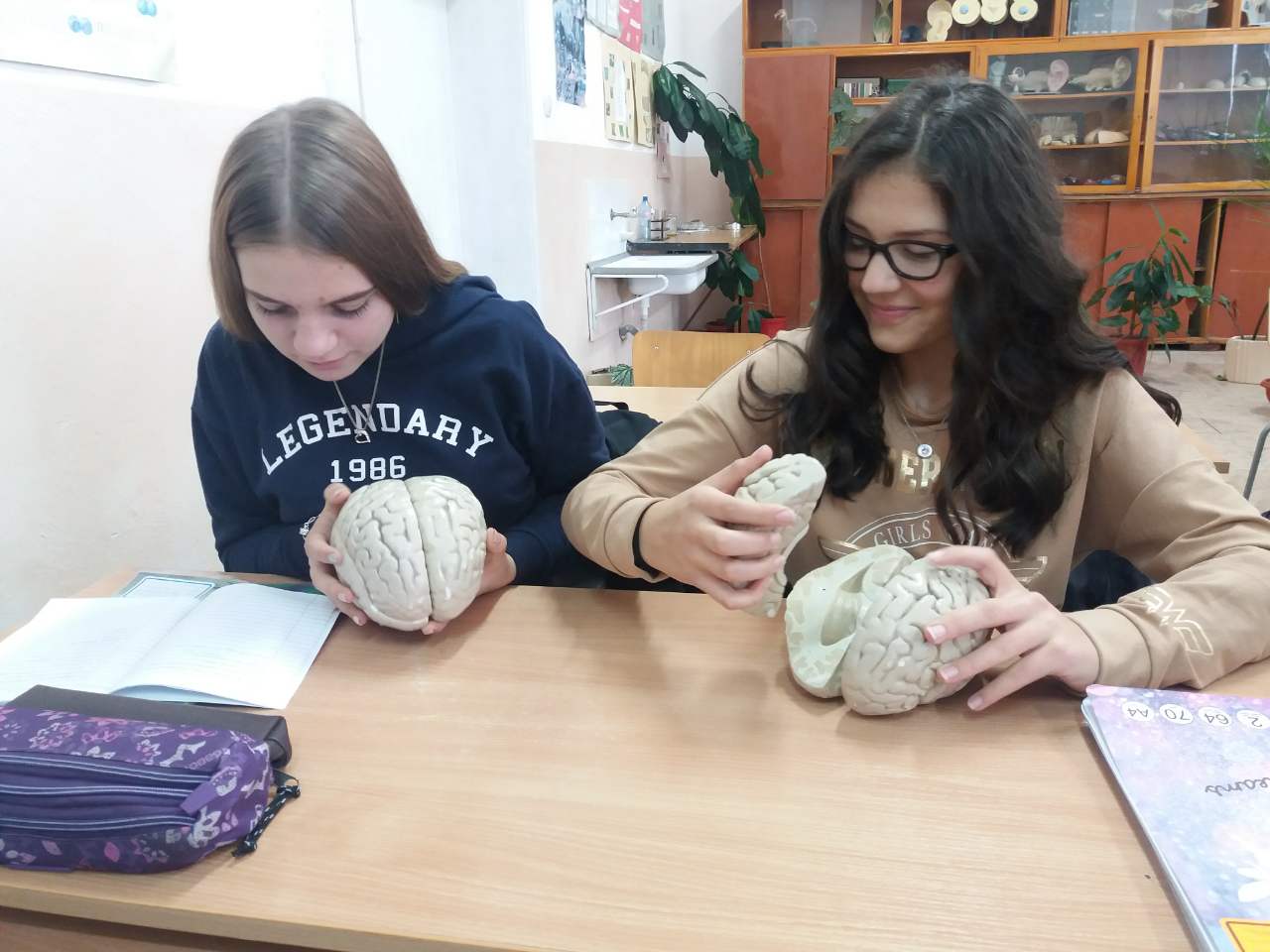 БАЛООБРАЗУВАЩИ ПРЕДМЕТИ:
УДВОЕНАТА ОЦЕНКА ОТ НВО ПО БЪЛГАРСКИ ЕЗИК И ЛИТЕРАТУРА
УДВОЕНАТА ОЦЕНКА ОТ НВО ПО МАТЕМАТИКА
ОЦЕНКАТА ПО ТЕХНОЛОГИИ И ПРЕДПРИЕМАЧЕСТВО ОТ СВИДЕТЕЛСТВОТО ЗА ОСНОВНО ОБРАЗОВАНИЕ
ОЦЕНКАТА ПО БИОЛОГИЯ И ЗДРАВНО ОБРАЗОВАНИЕ ОТ СВИДЕТЕЛСТВОТО ЗА ОСНОВНО ОБРАЗОВАНИЕ
ПРИЕМНИ ИЗПИТИ /НВО/:
БЪЛГАРСКИ ЕЗИК И ЛИТЕРАТУРА - 15.06.2020г. - начало 09:00ч.

МАТЕМАТИКА - 17.06.2020г. - начало 09:00ч.
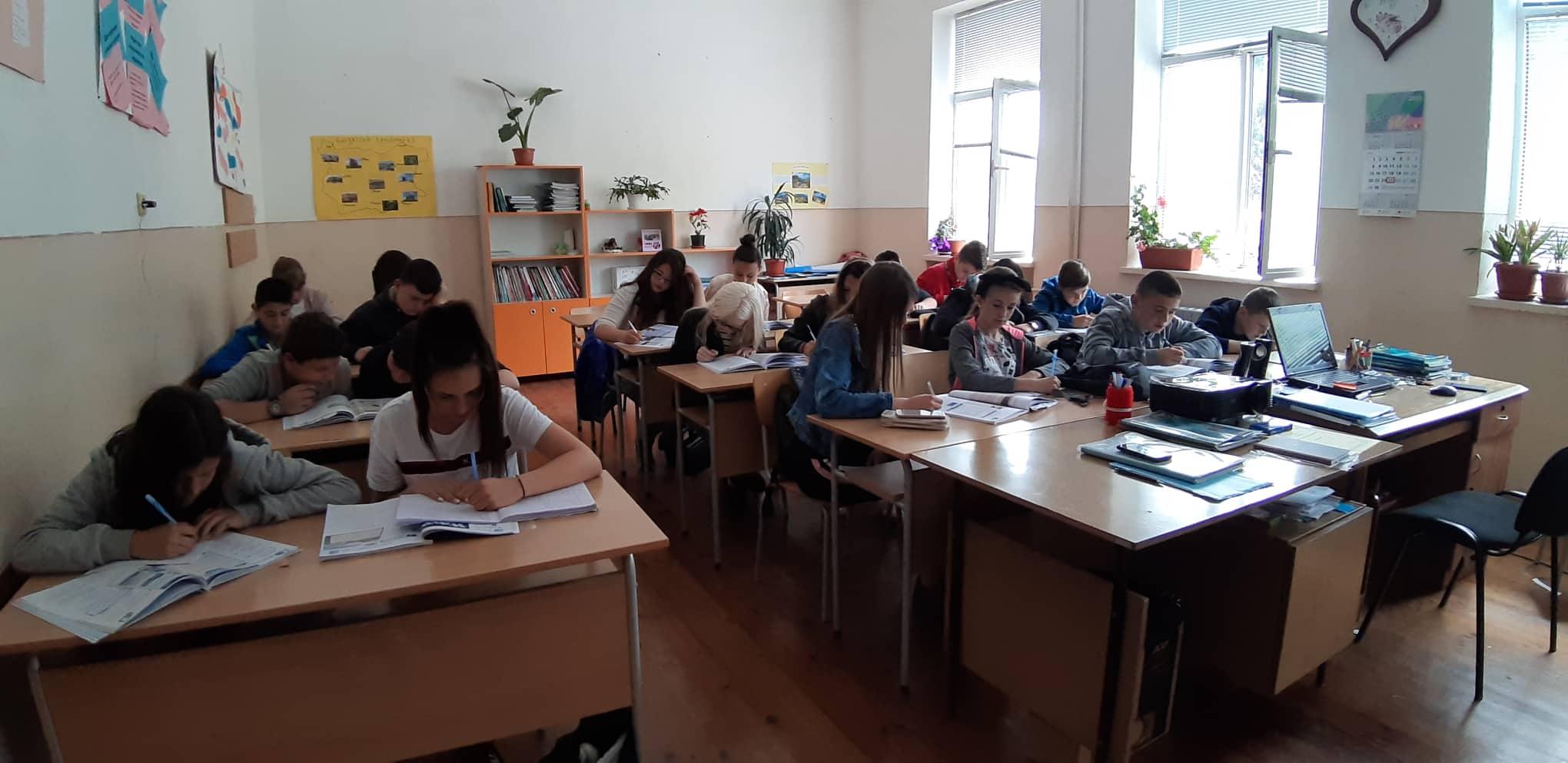 Етапи на записване:
I етап
Подаване на документи за участие в приема на ученици от 03. 07.2020г. до 07.07.2020г.
Обявяване на приетите ученици на първо класиране до 13 юли 2020г.
Записване на приетите ученици на първи етап на класиране или подаване на заявленияза участие във втори етап на класиране  до 16 юли 2020г.
ІІ етап
Обявяване на списъците с приетите ученици на втори етап на класиране до 20 юли 2020г.
Записване на приетите ученици до  22 юли 2020г.   
Обявяване на записалите се ученици и броя на незаетите места след II етап на класиране - 23.07.2020г.          
ІІІ етап
Подаване на документи за участие  в трети етап на класиране -  24 - 27.07.2020г.
Обявяване на списъците с приетите ученици на трети етап на класиране -  29.07. 2020г.
Записване на приетите ученици - 30.07.2020г.
Обявяване на записалите се ученици и броя на незаетите места след трети етап на класиране и записване до 03.08.2020г.
УЧЕБНОТО ЗАВЕДЕНИЕ ОСИГУРЯВА НА СВОИТЕ УЧЕНИЦИ:
Съвременно и перспективно обучение
Висок професионализъм на педагогическия колектив
Конкурентоспособност на учениците
Разнообразни извънкласни дейности
Съвременна училищна база
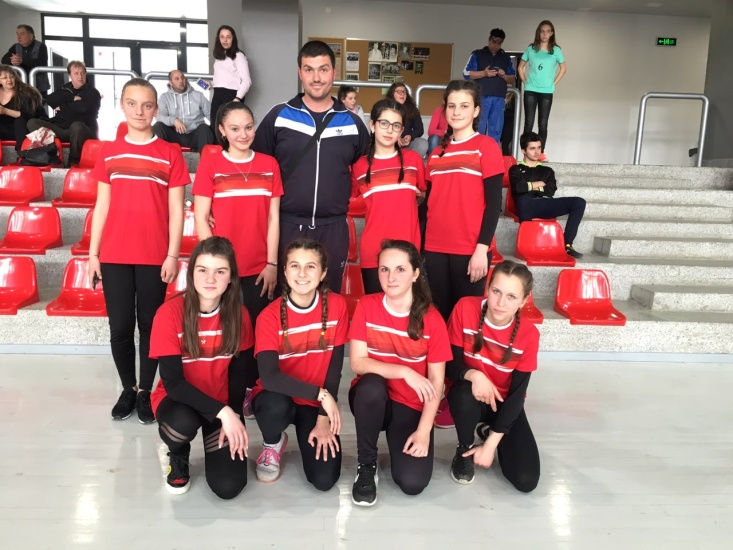 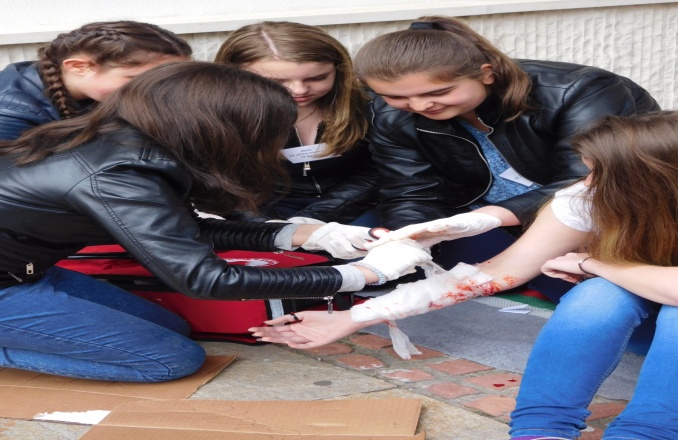 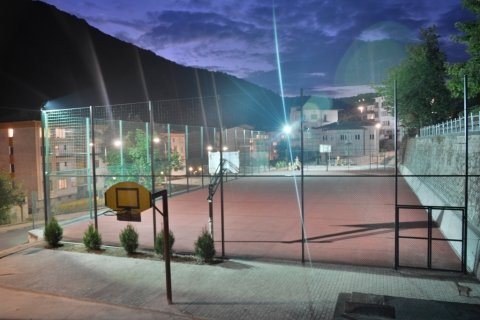 СЪВРЕМЕННО И ПЕРСПЕКТИВНО ОБУЧЕНИЕ
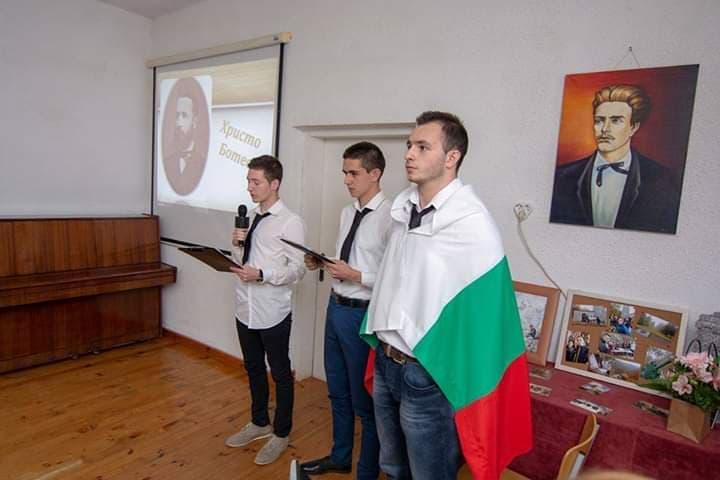 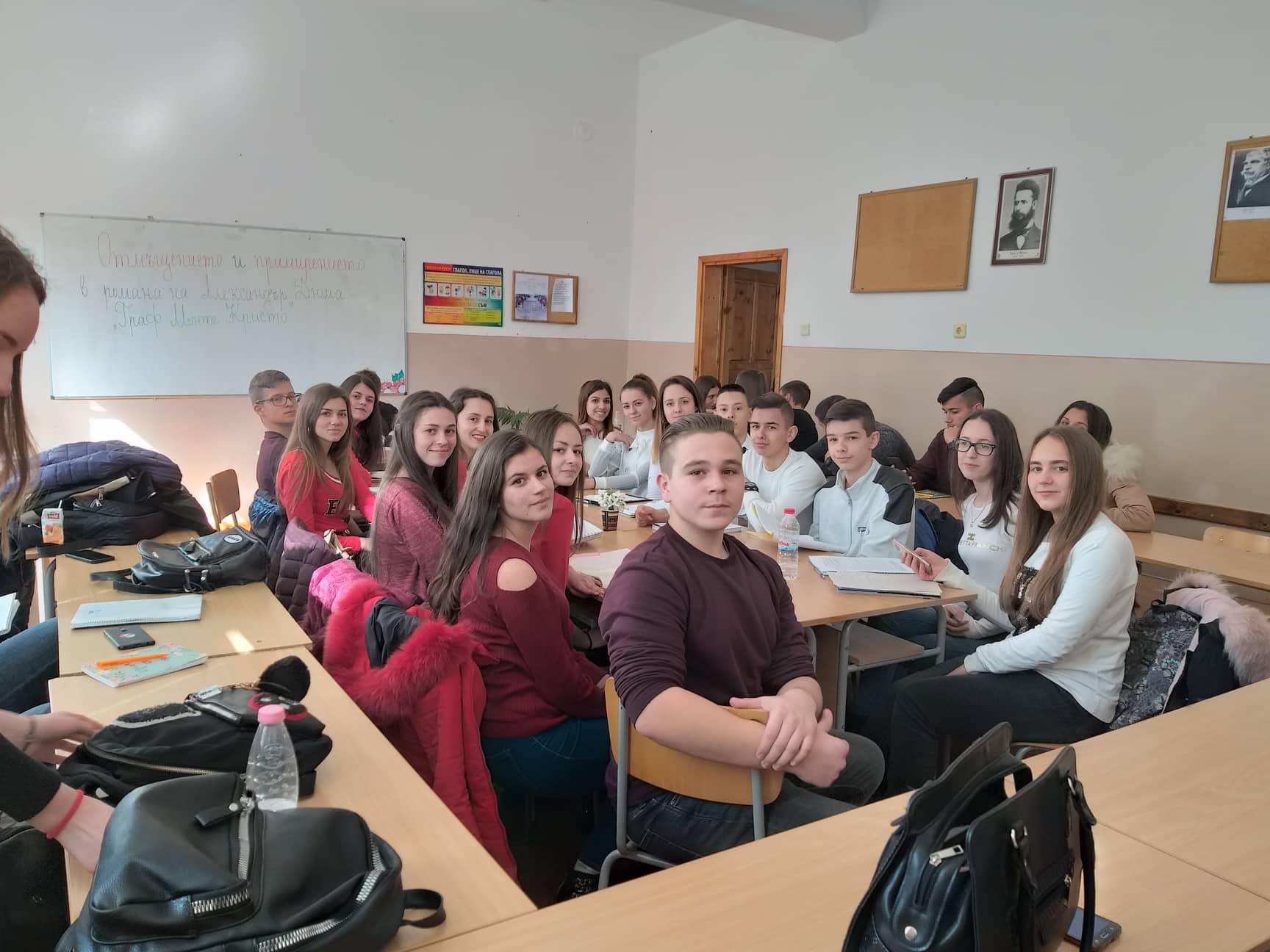 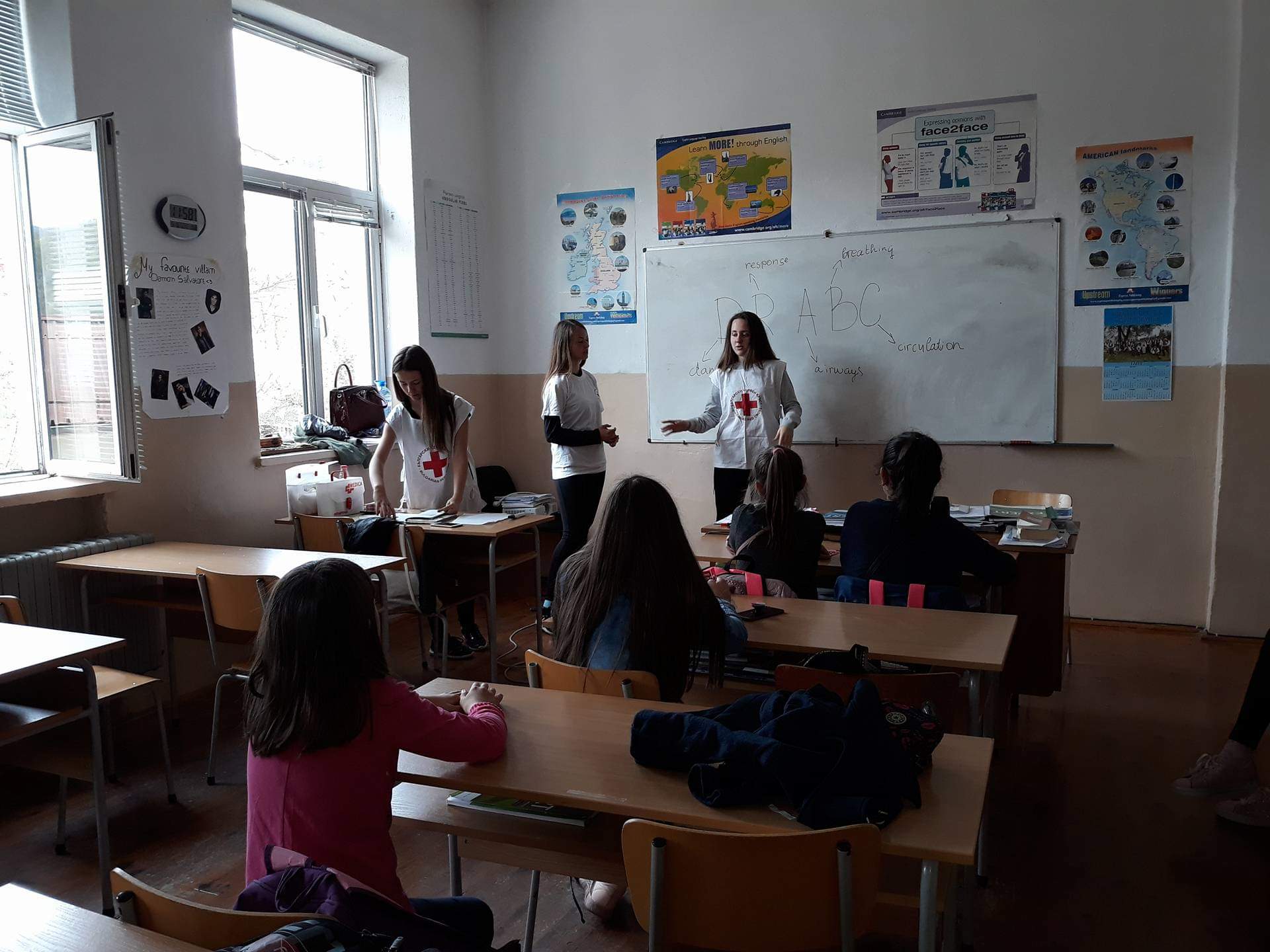 ВИСОК ПРОФЕСИОНАЛИЗЪМ
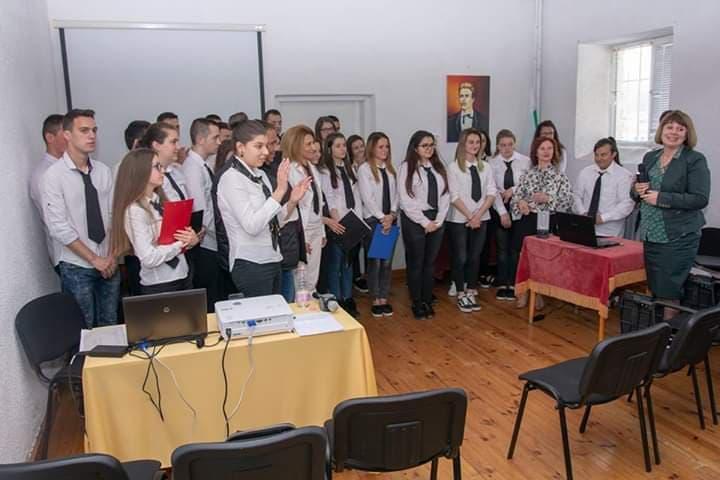 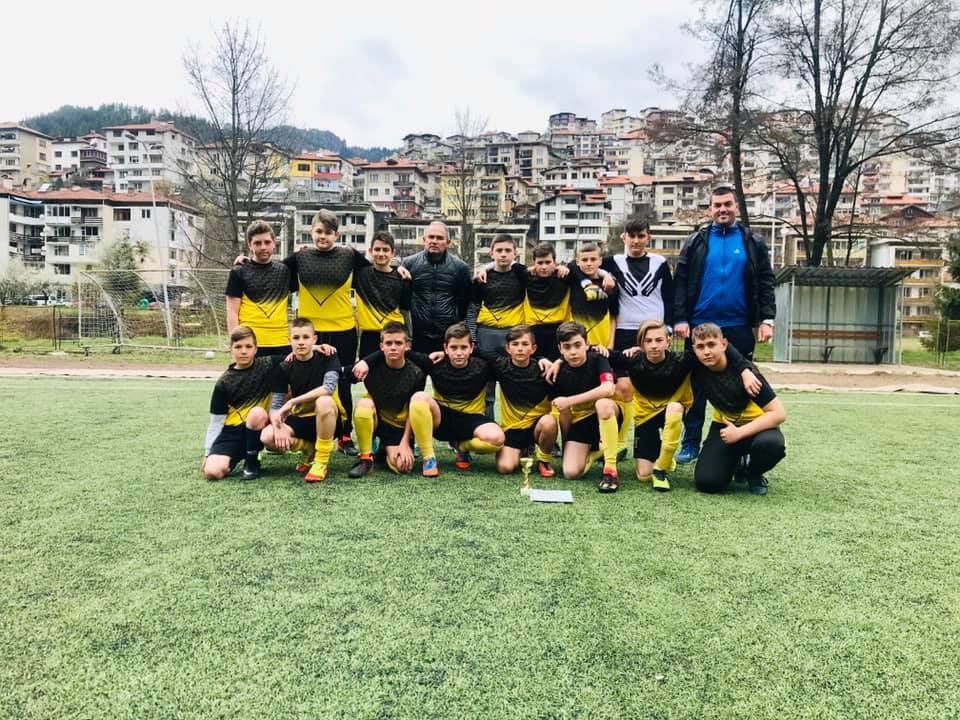 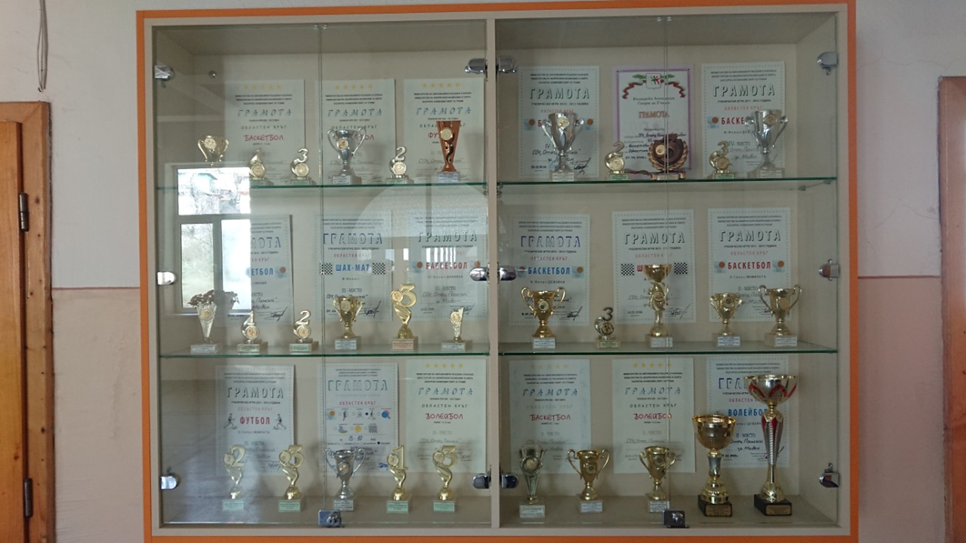 КОНКУРЕНТОСПОСОБНОСТ НА УЧЕНИЦИТЕ
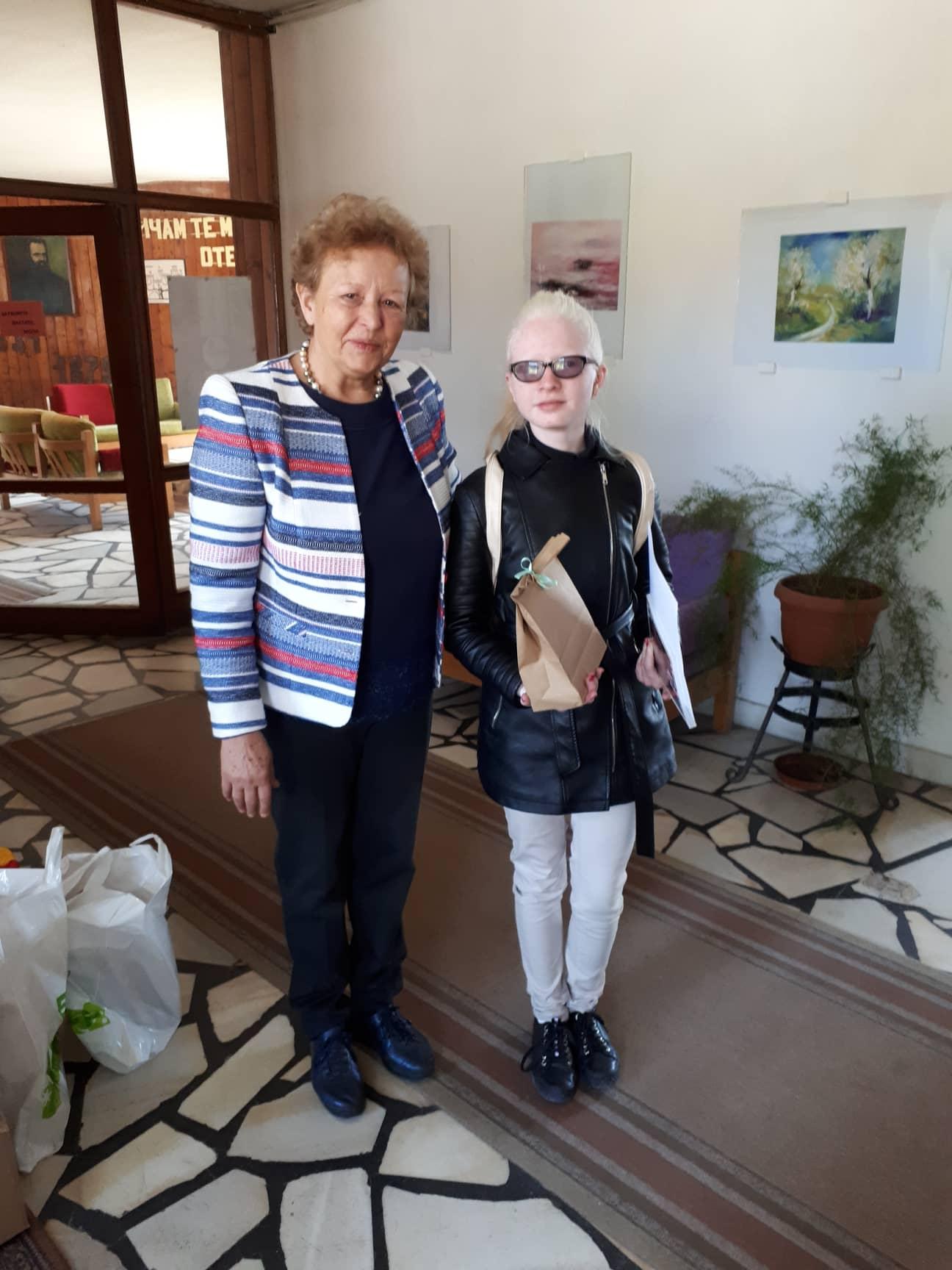 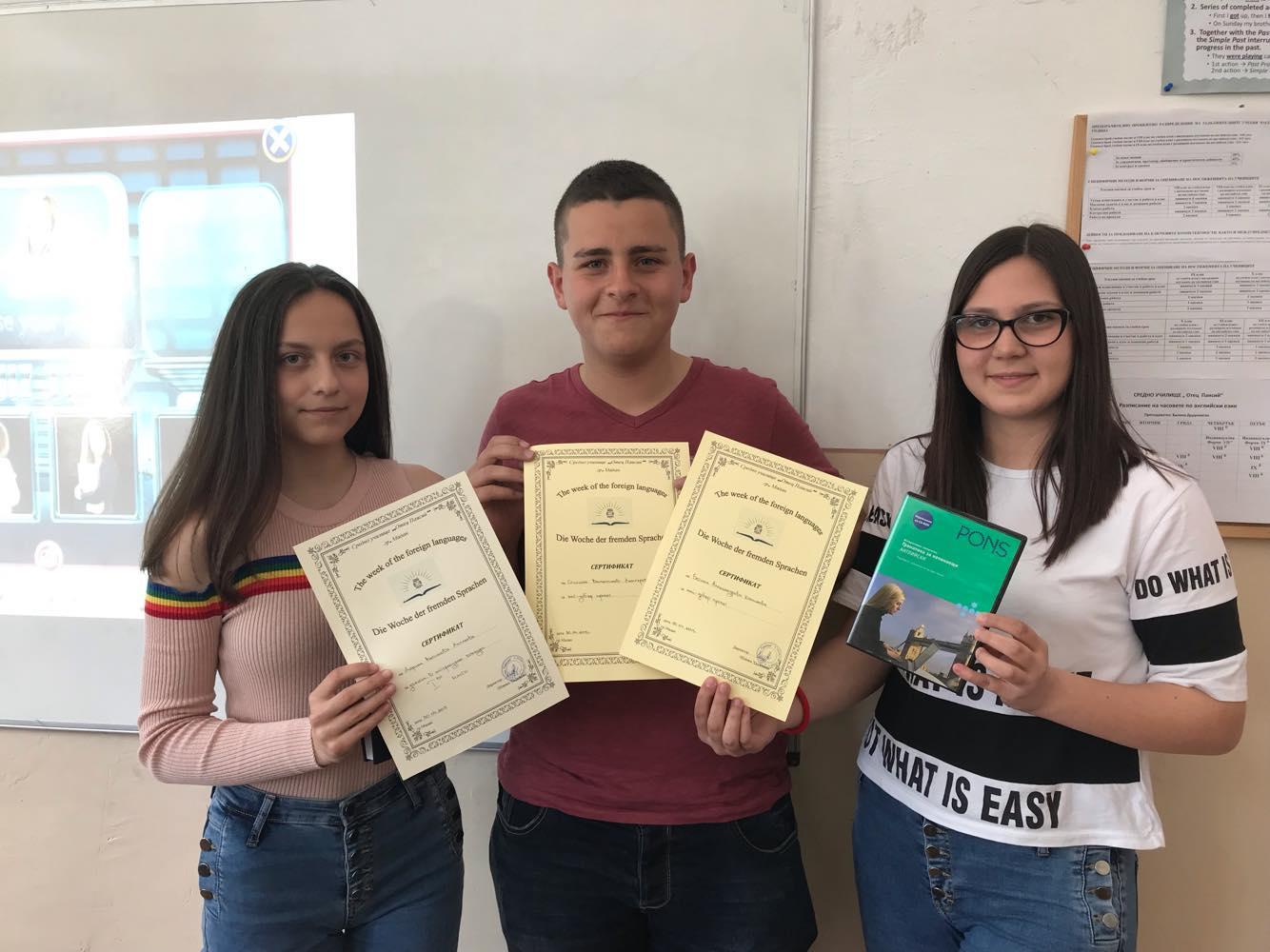 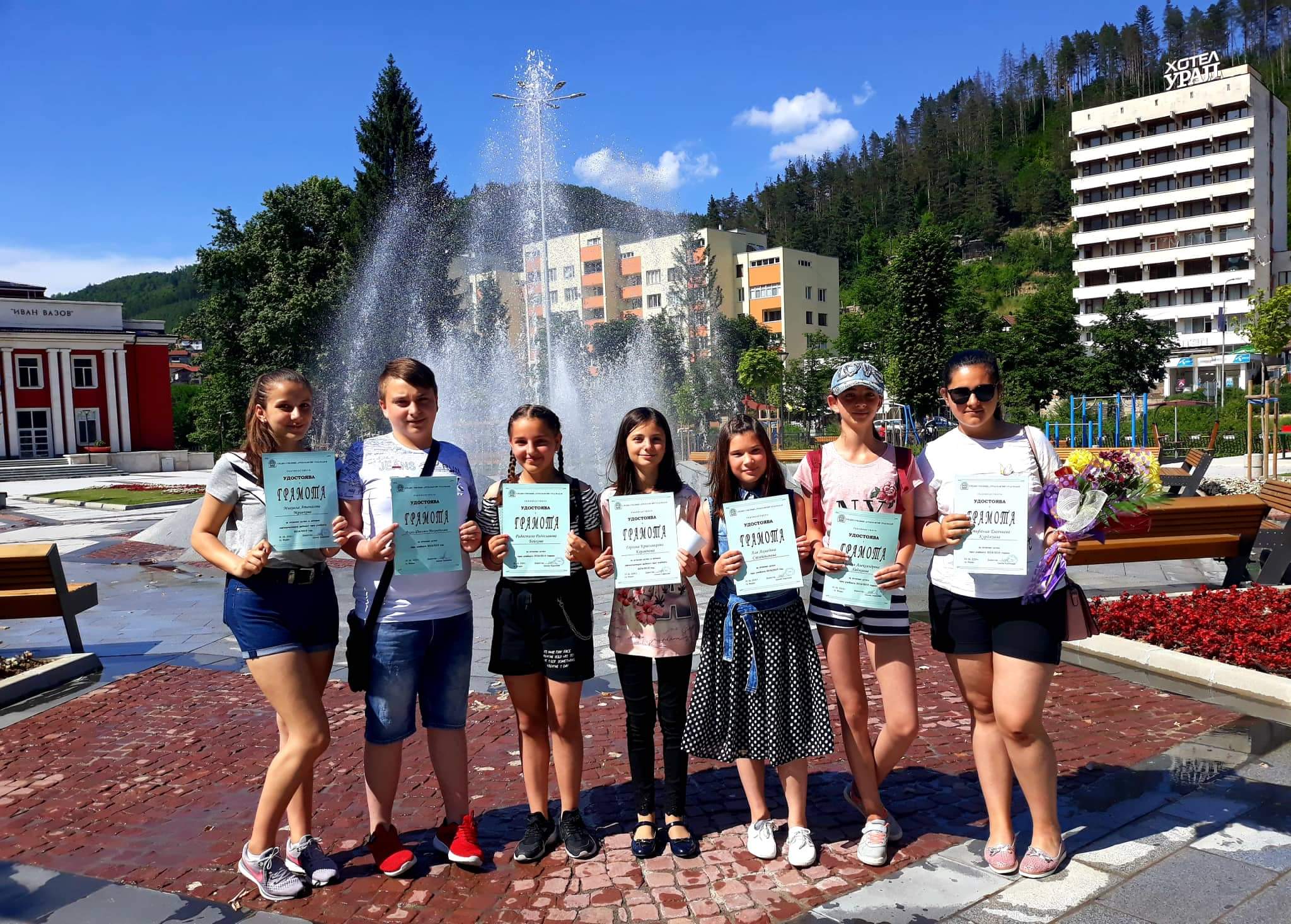 РАЗНООБРАЗНИ ИЗВЪНКЛАСНИ ДЕЙНОСТИ
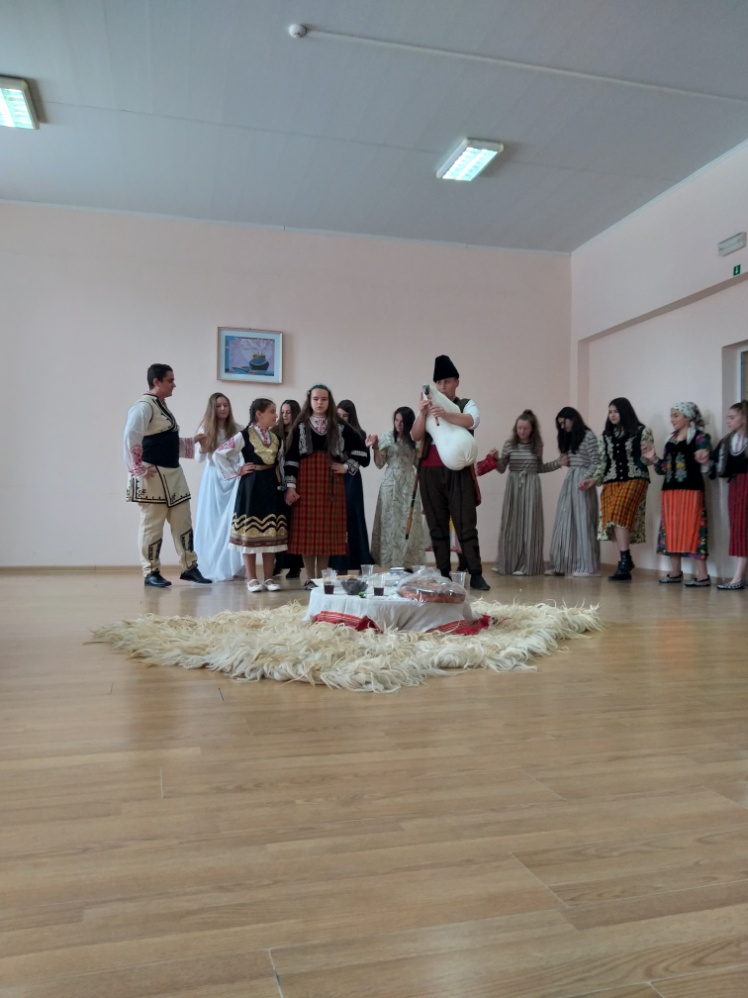 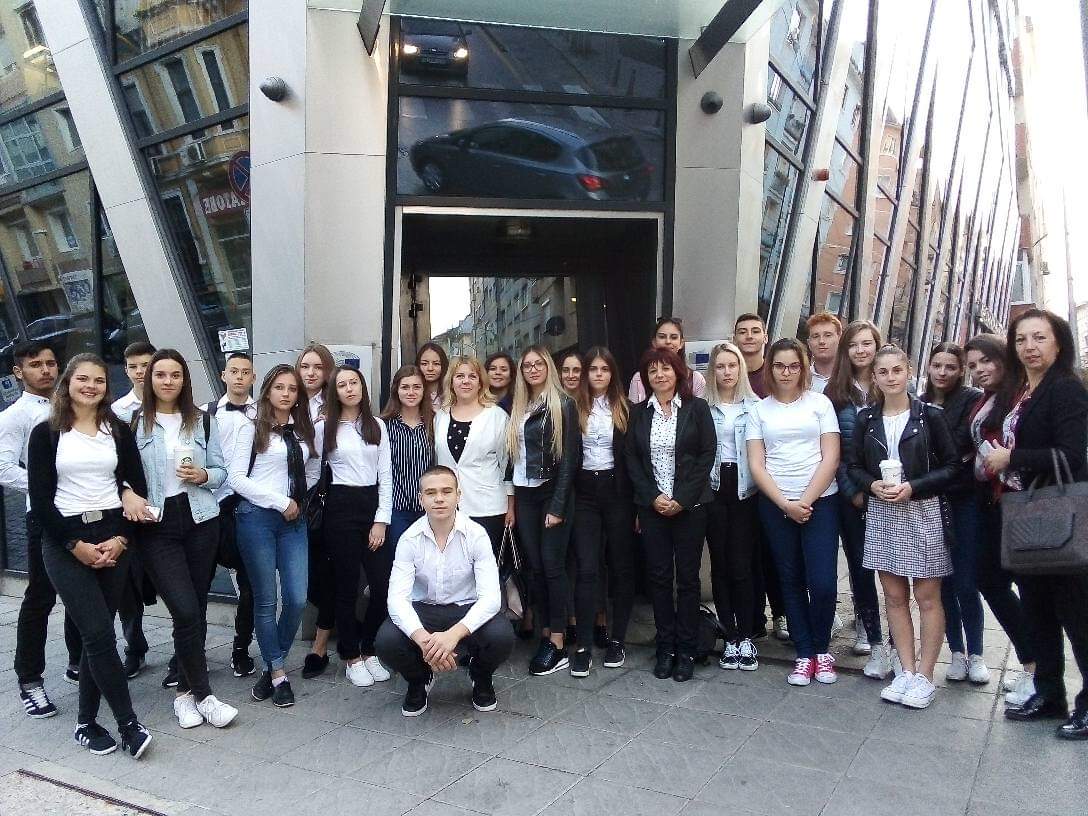 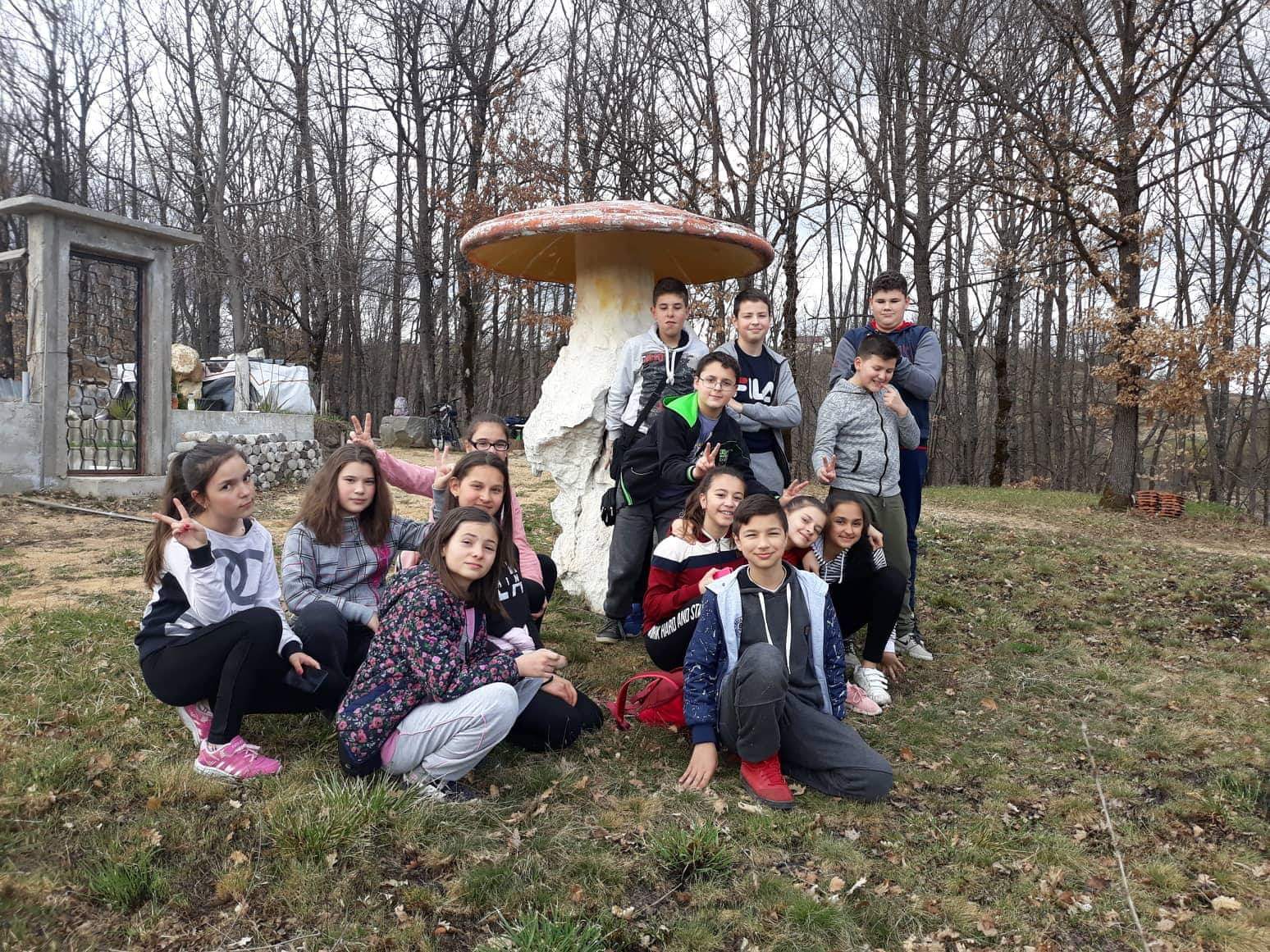 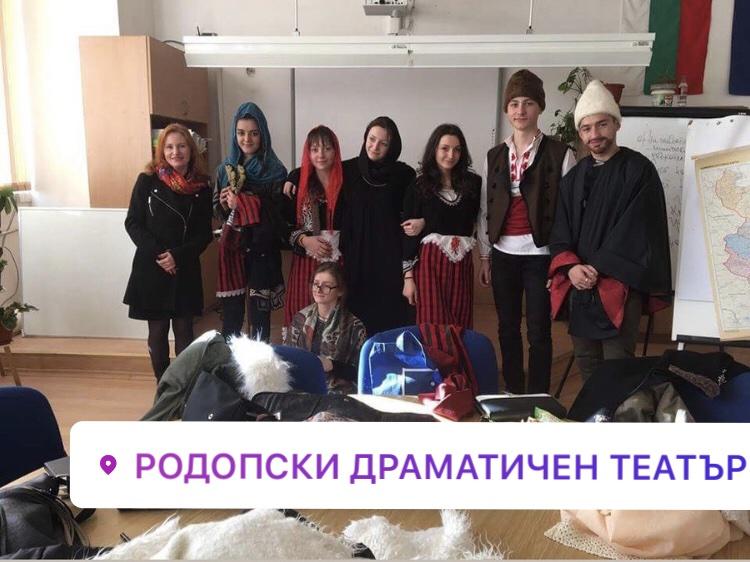 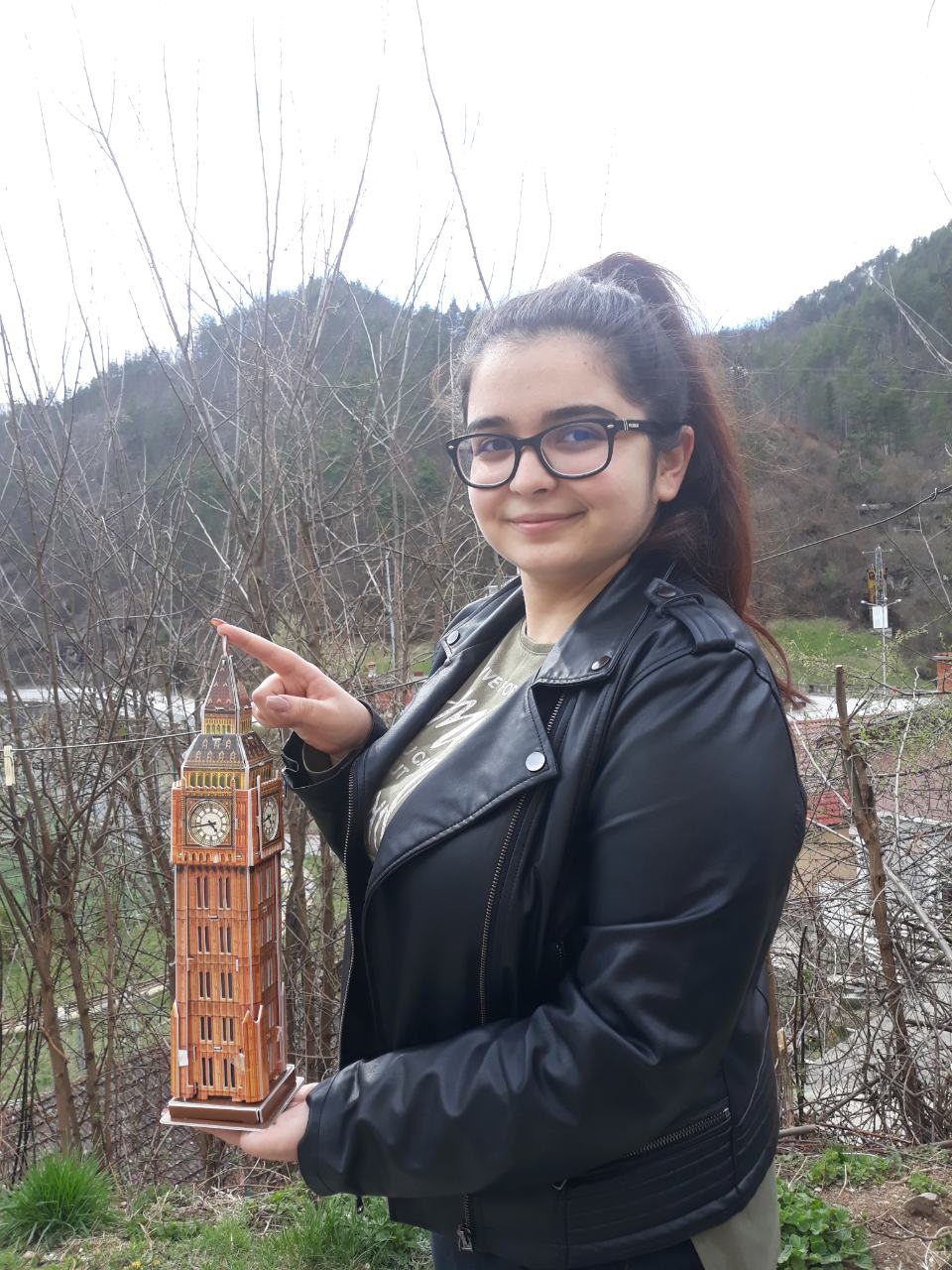 РАЗНООБРАЗНИ ИЗВЪНКЛАСНИ ДЕЙНОСТИ
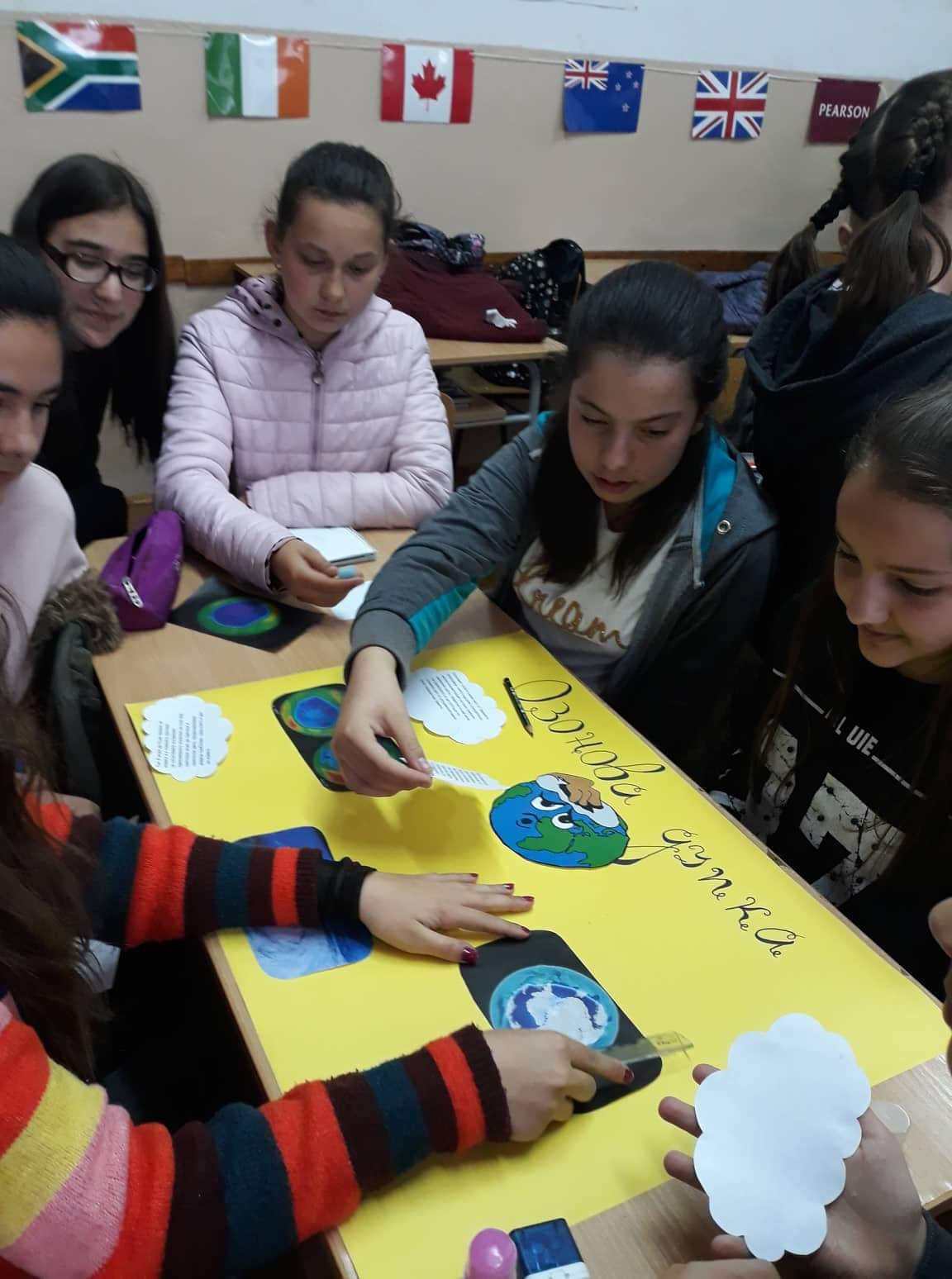 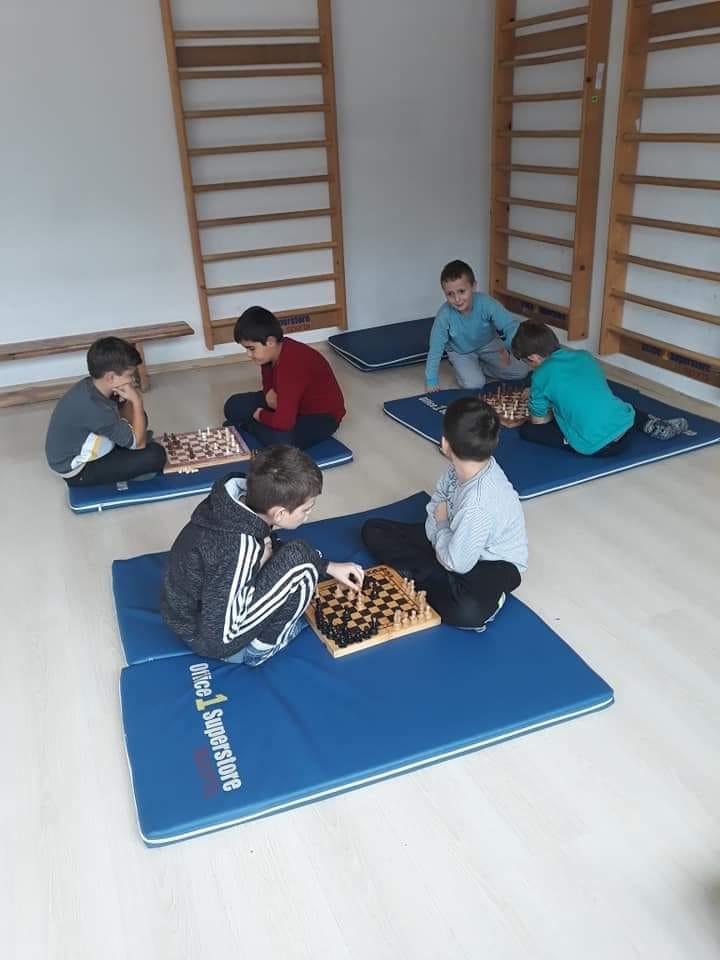 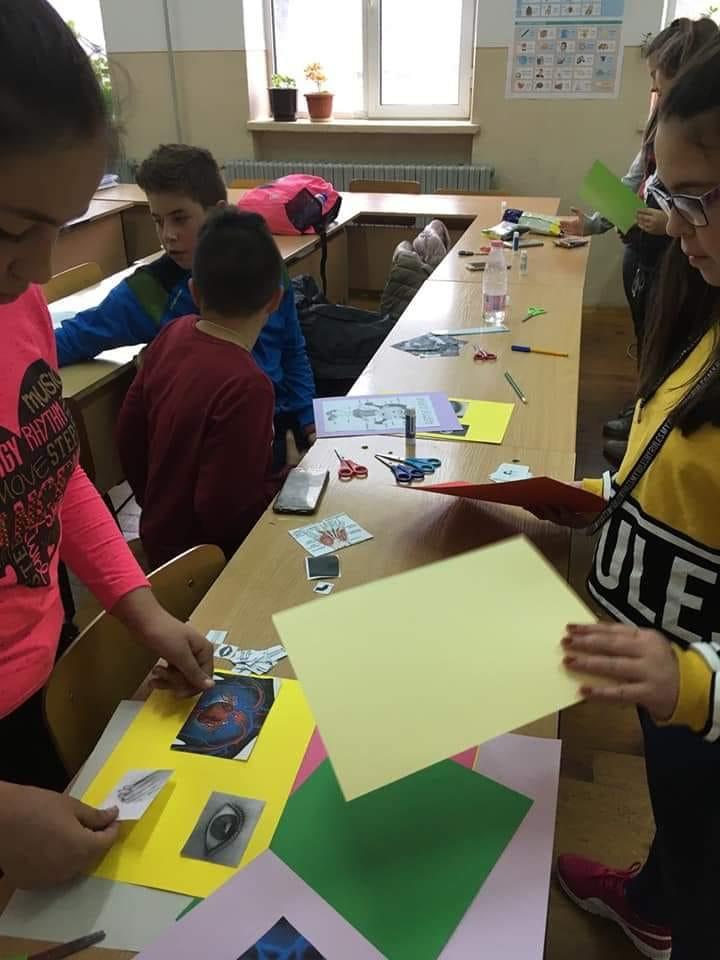 СЪВРЕМЕННА УЧИЛИЩНА БАЗА
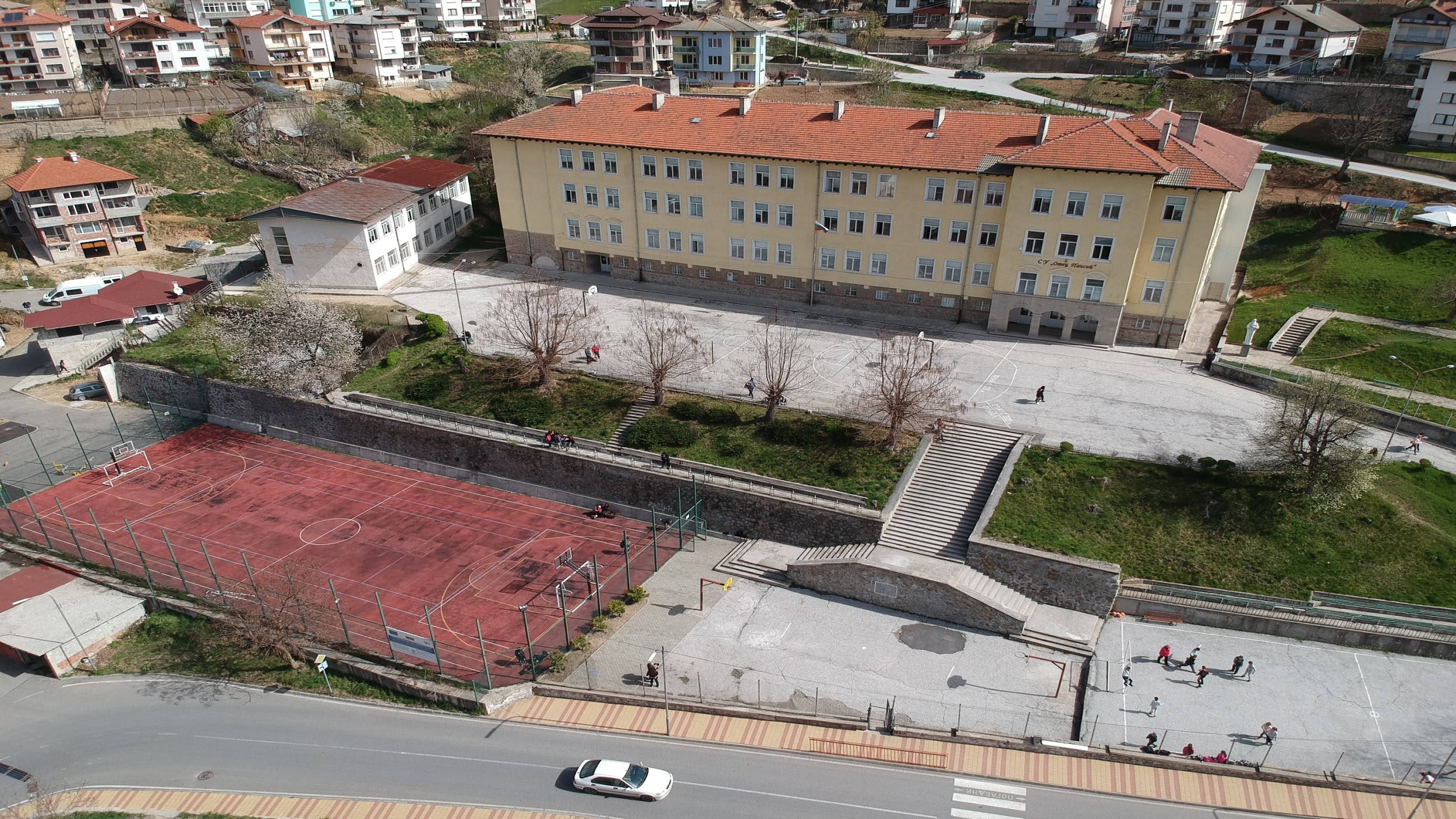 ДОБРО ОБРАЗОВАНИЕ - ДОБРО БЪДЕЩЕ
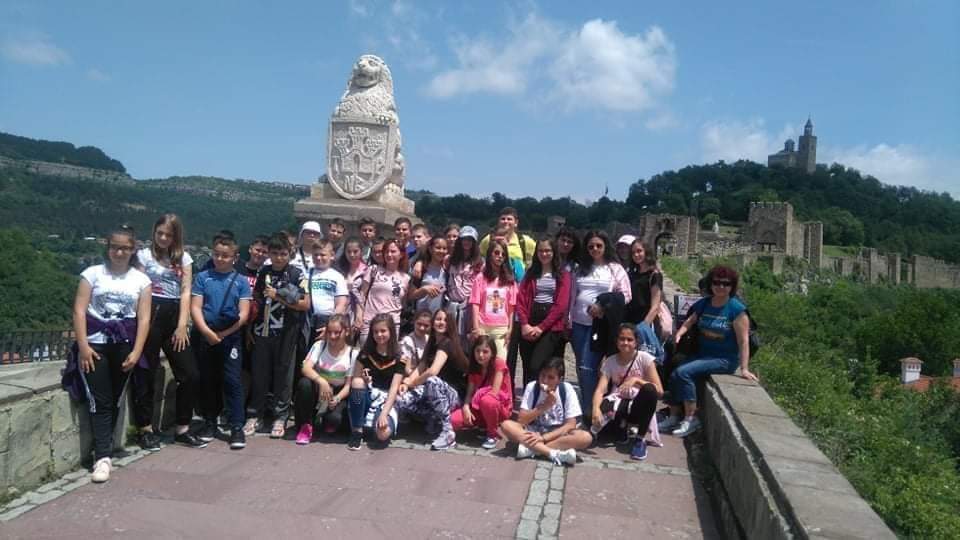 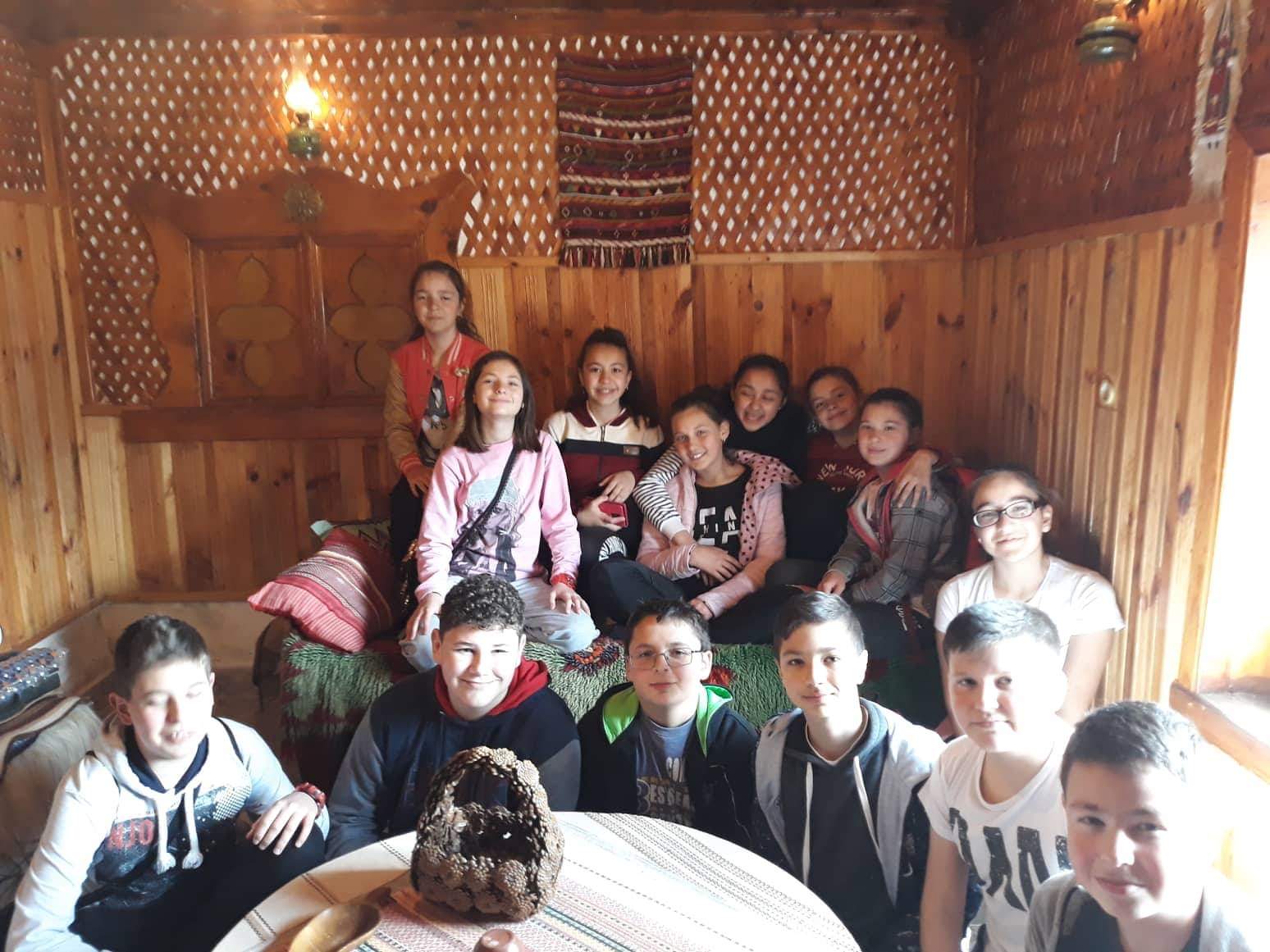 НАПРАВЕТЕ ПРАВИЛНИЯ ИЗБОР!
ОЧАКВАМЕ ВИ!